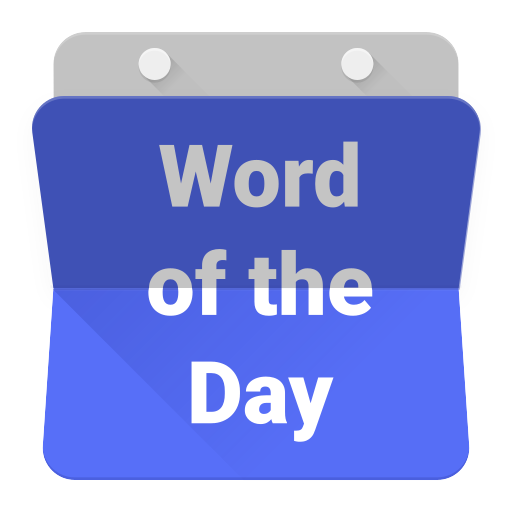 harimau
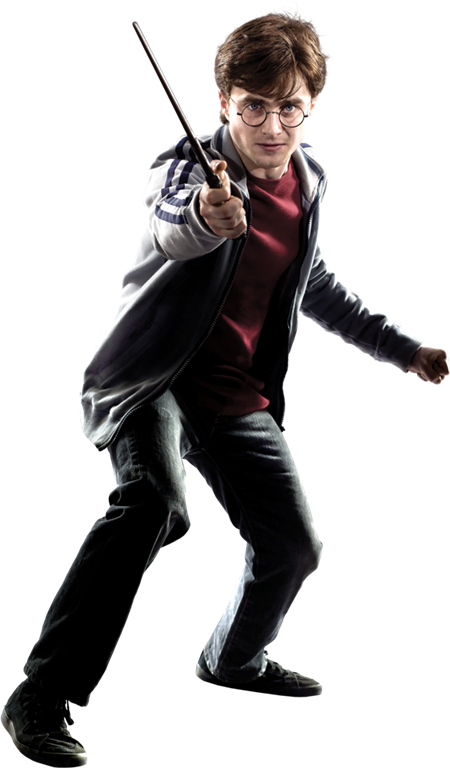 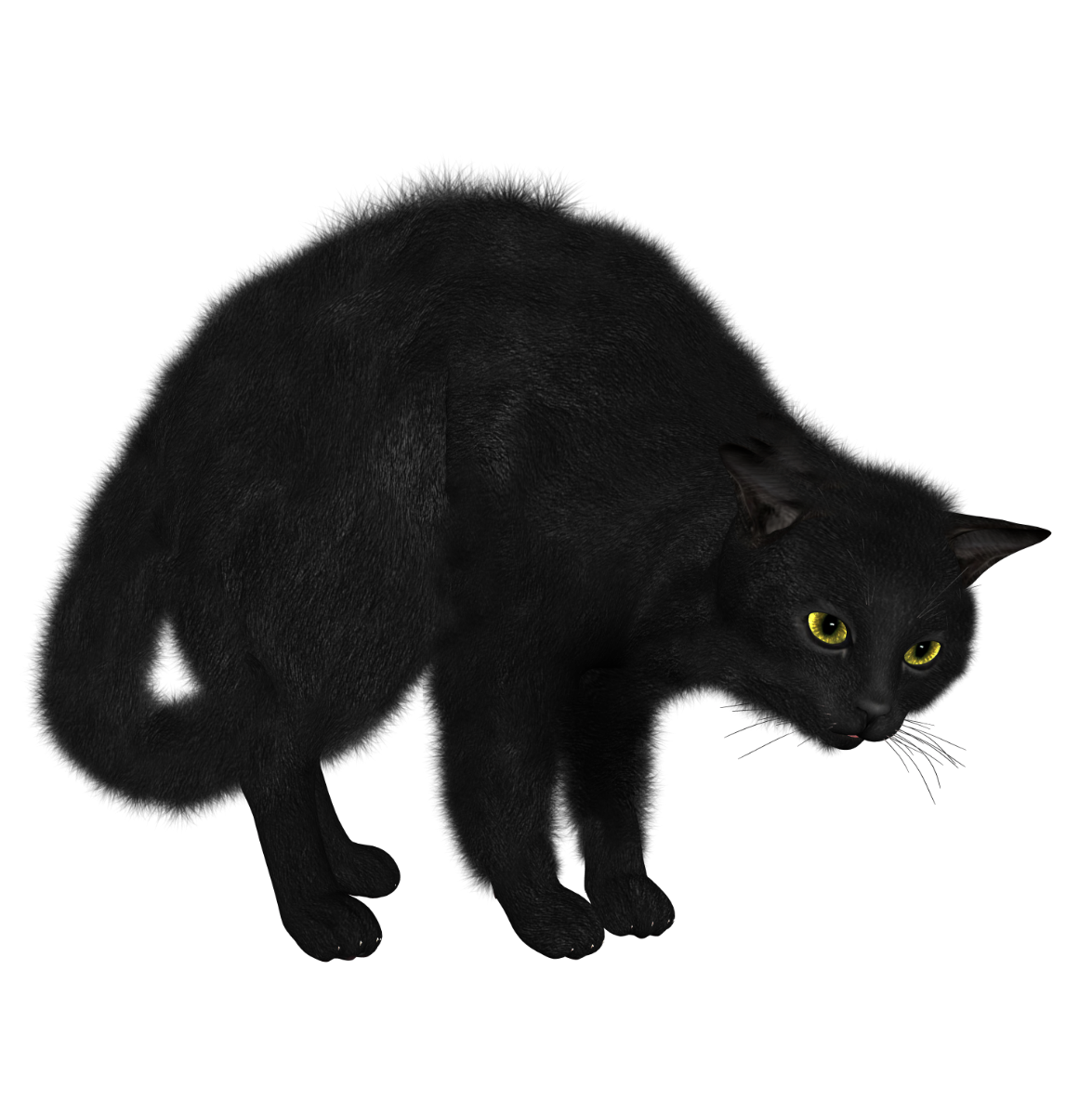 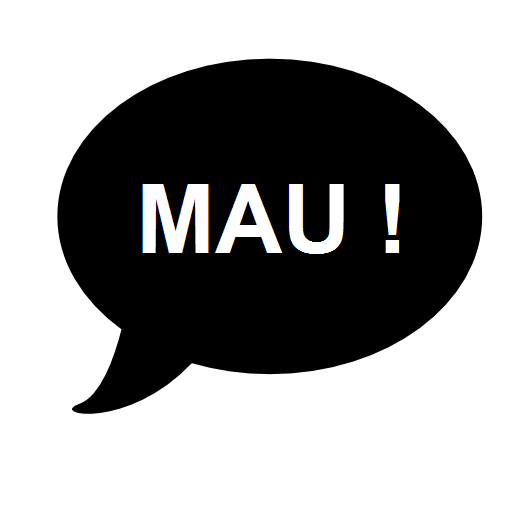 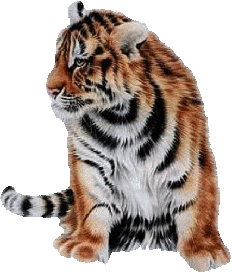 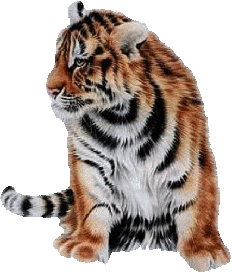 harimau
You are probably thinking that “harimau” means “Harry Potter’s cat”, right? This time you’re almost half way there!
“harimau”, pronounced “hah-rie-mah-oo”, is the Indonesian word for “tiger”, which, after all, is just a big cat!
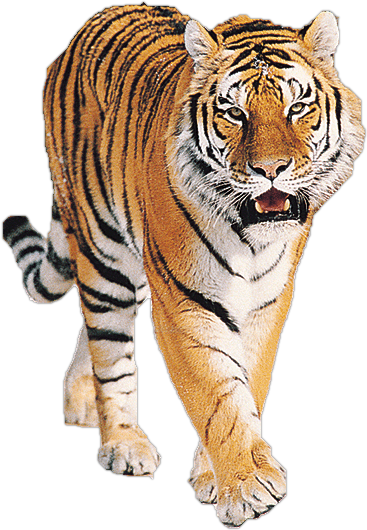 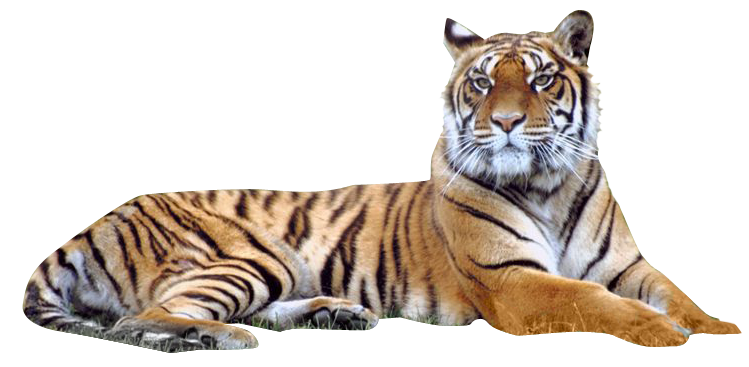 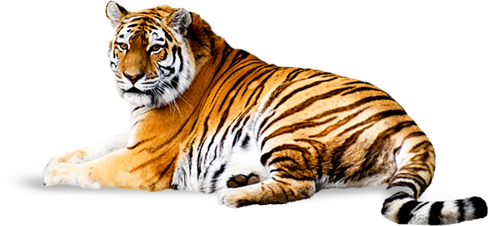 harimau
You may also remember that “mau”, pronounced “mah-oo”, means  “want”, so another way to remember the word for “tiger” is to translate “Harry wants …” which becomes “Hari mau …”.
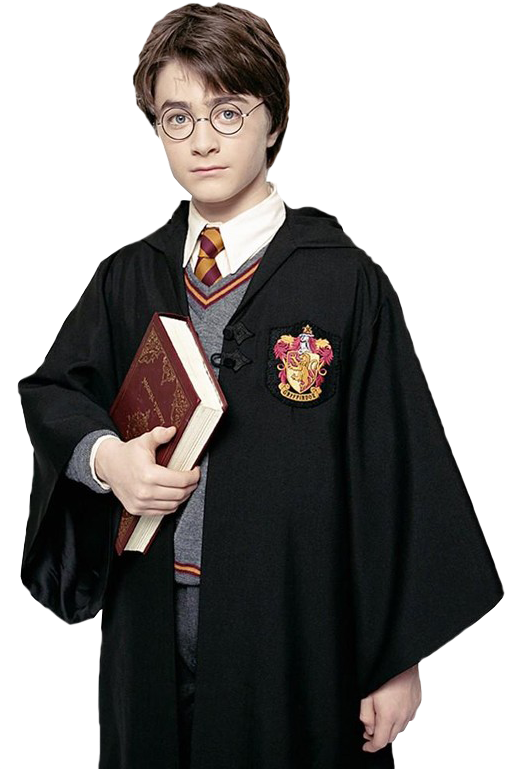 “Saya mau harimau!”
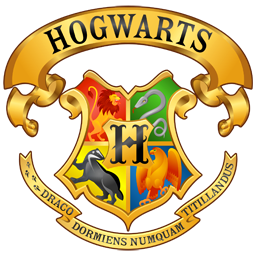 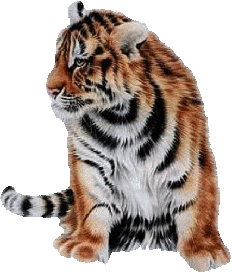 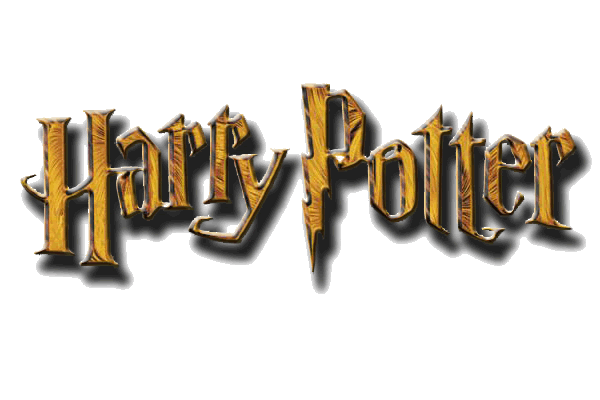 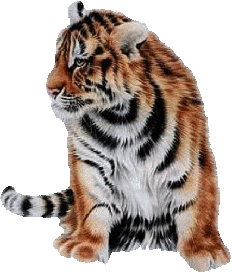 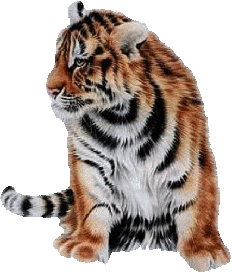 harimau
When it comes to Indonesian, are you a “harimau” or just a “kucing” ?
You have to earn your stripes to succeed in Indonesian!
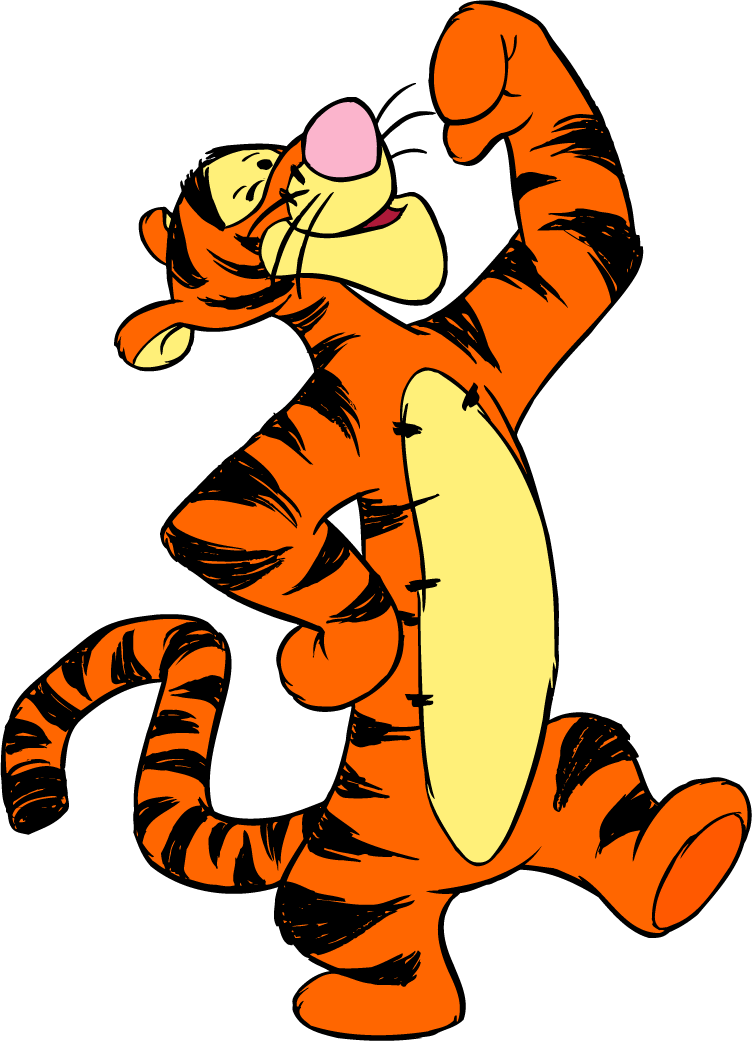 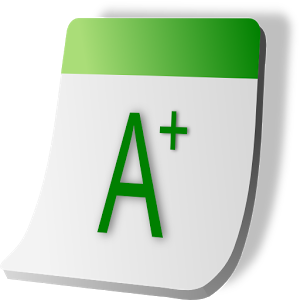 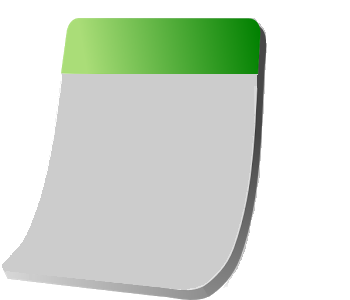 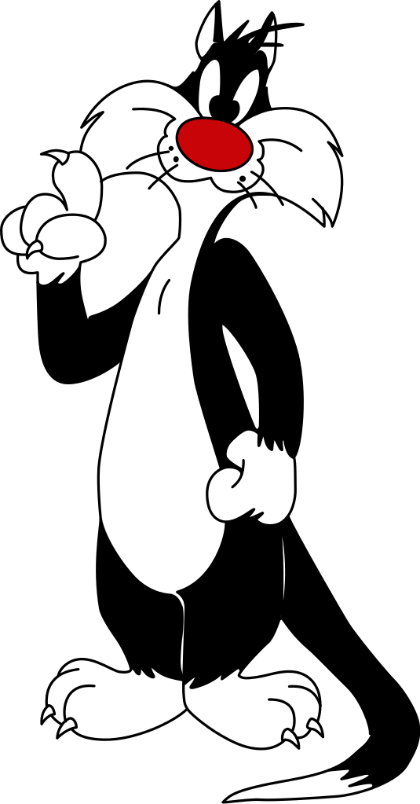 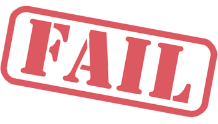